Hervormingsagenda Jeugd
Presentatie Jeugdzorgboeren

Jan Jaap Janse
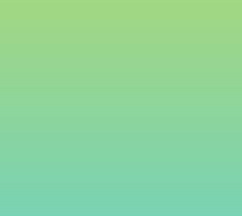 11 April 2024
Inhoud

Introductie
Stand van zaken algemeen
Specifieke thema’s zorgboeren:
Instroom, doorstroom en uitstroom
Preventie
Kwaliteitseisen en regionalisering
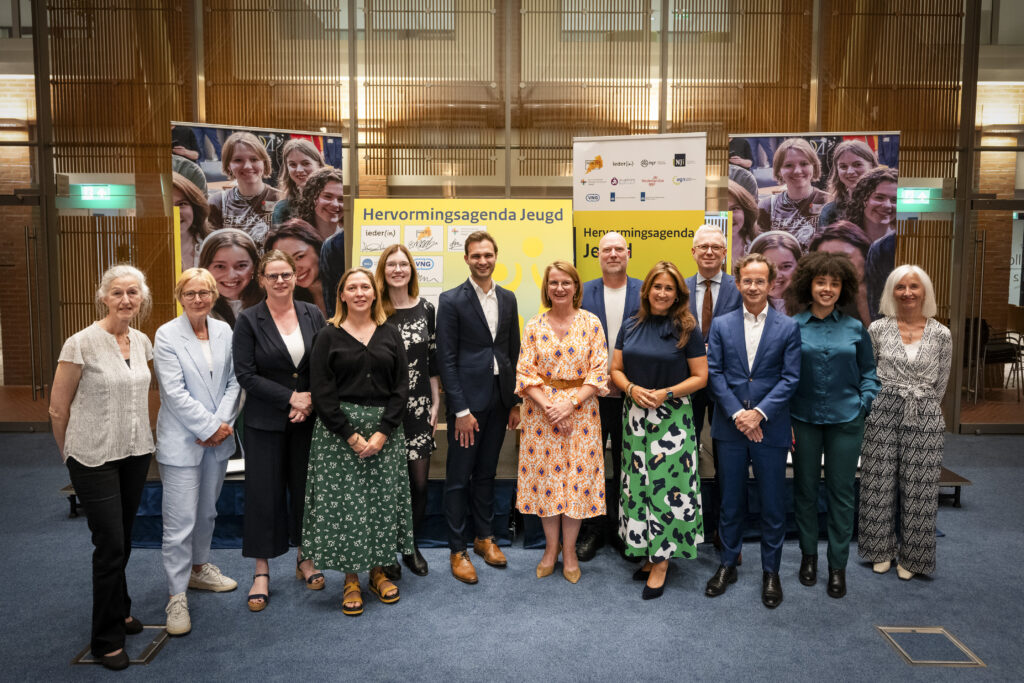 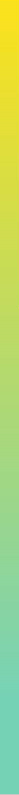 Hervormingsagenda Jeugd (19 juni 2023)
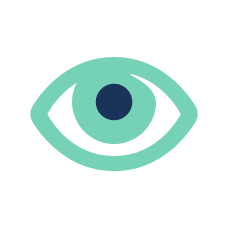 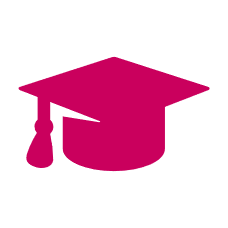 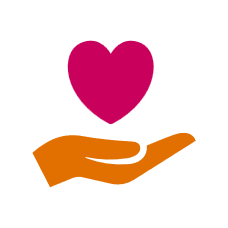 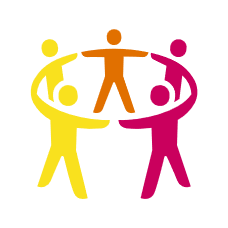 Doel
Thema’s
Financiën
Monitoring
Inperken reikwijdte Jw
Stevige lokale teams en toegang in verbinding met aanpalende domeinen
Terugdringen residentiële jeugdzorg
Kwaliteit en blijvend leren
Regionalisering en uniformering / verbetering stelsel
Verbeteren inzicht functioneren jeugdstelsel
Nieuwe financieringssystematiek
1. Betere en tijdige zorg en ondersteuning voor jeugdigen en hun gezin, op de juiste plek en wanneer dit nodig is. 
2. Een beheersbaar en daarmee duurzaam financieel houdbaar stelsel.
Afspraken gemaakt over meerjarig financieel kader. 
Besparingen lopen op tot ruim 1 mld structureel (v.a. 2027).
HA bevat investeringstabel (maar financiering komt uit meerjarig kader).
In 2025 en 2028 zwaarwegend advies van de Deskundigencommissie.
Gebruikt o.a. landelijke monitor die inzicht moet geven in inspanningen.
3
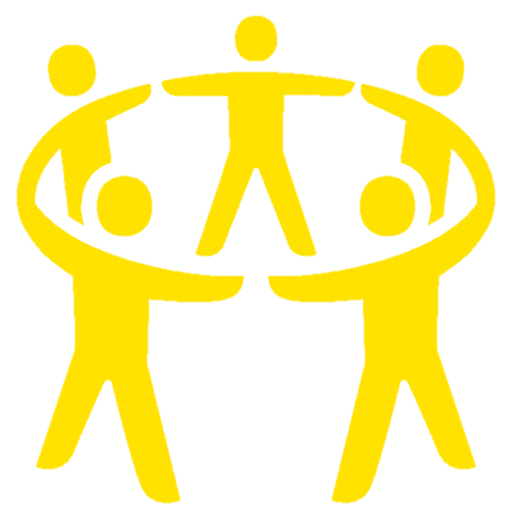 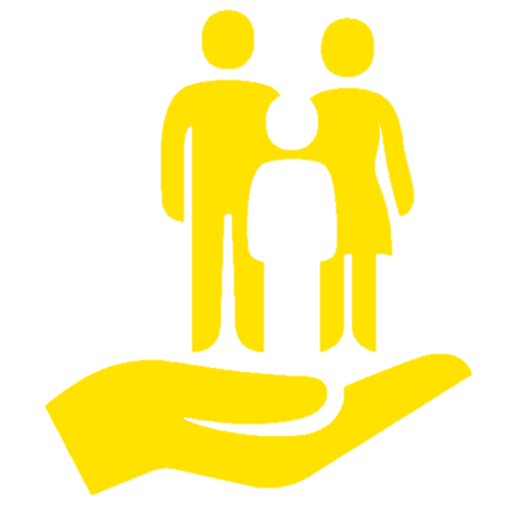 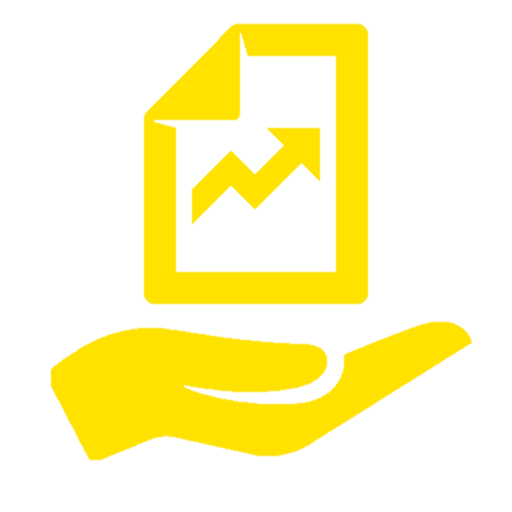 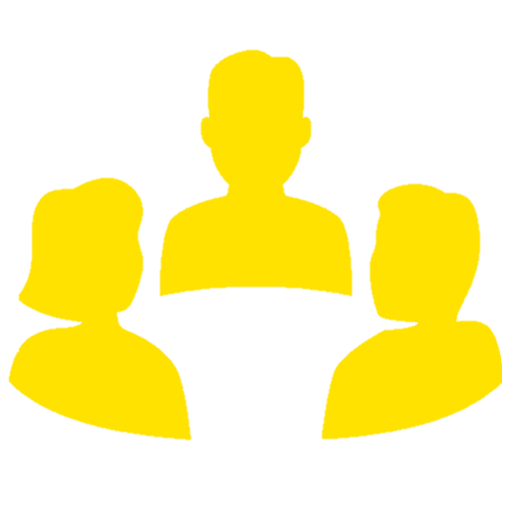 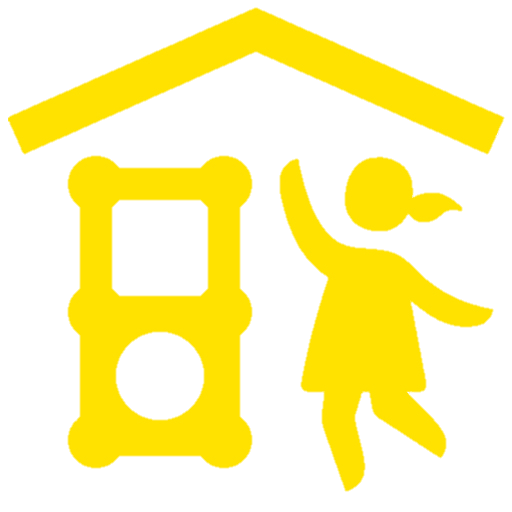 Jeugdhulp steviger verbinden aan aanpalende domeinen
Kwaliteitsverbetering en blijvend leren
Stevige lokale teams en toegang
Terugdringen residentiële jeugdhulp
Reikwijdte
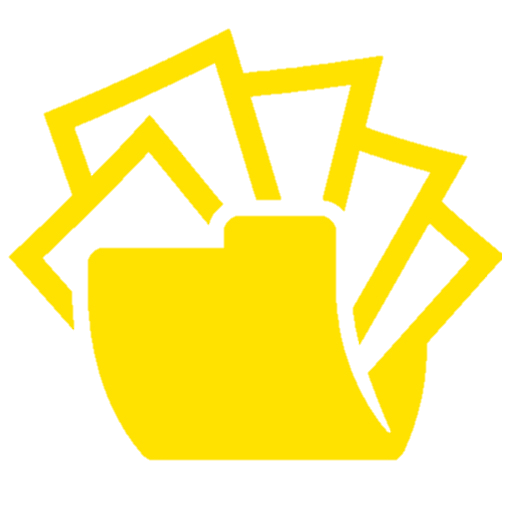 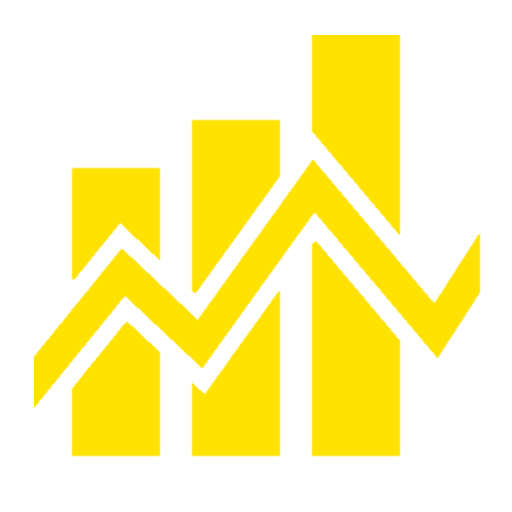 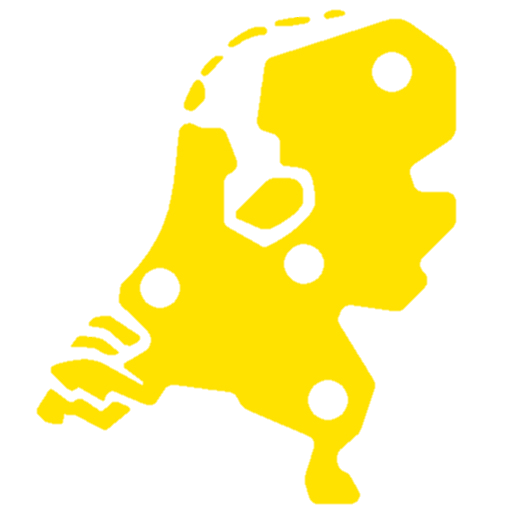 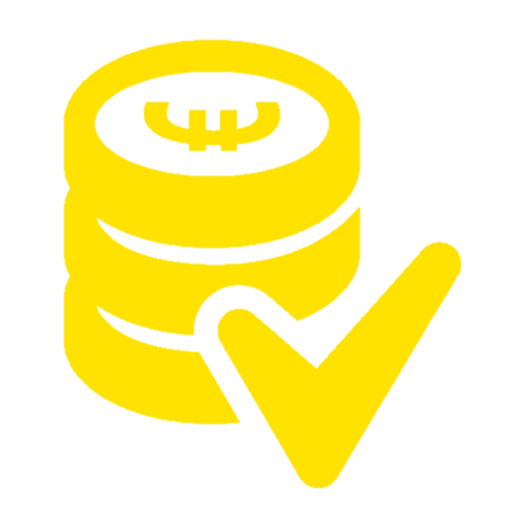 Organisatie en inkoop van specialistische jeugdzorg
Verminderen administratieve lasten en negatieve effecten marktwerking
Data en monitoring
Financieringssystematiek
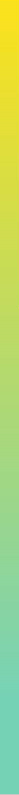 Stand van zaken algemeen
De afgelopen periode is veel werk verzet, overal wordt vooruitgang geboekt (zie volgende sheets)
Monitoring:
Eerste HA-monitor uitgevoerd door ICTU: september 2024 beschikbaar
Leefwereldtoets: advies is vastgesteld in de stuurgroep van 28 maart 2024
Deskundigencommissie HA: start 1 april, begin 2025 zwaarwegend advies
Startfoto (april beschikbaar):
Vragenlijst per gemeente en regio
Regiosessies om door te praten over de opgave en ondersteuningsbehoeften op te halen
VNG besluit over het vervolg
Komende periode extra aandacht voor communicatie
5
Algemene stand van zaken thema’s HA
6
Algemene stand van zaken thema’s HA
7
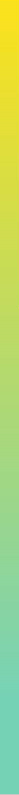 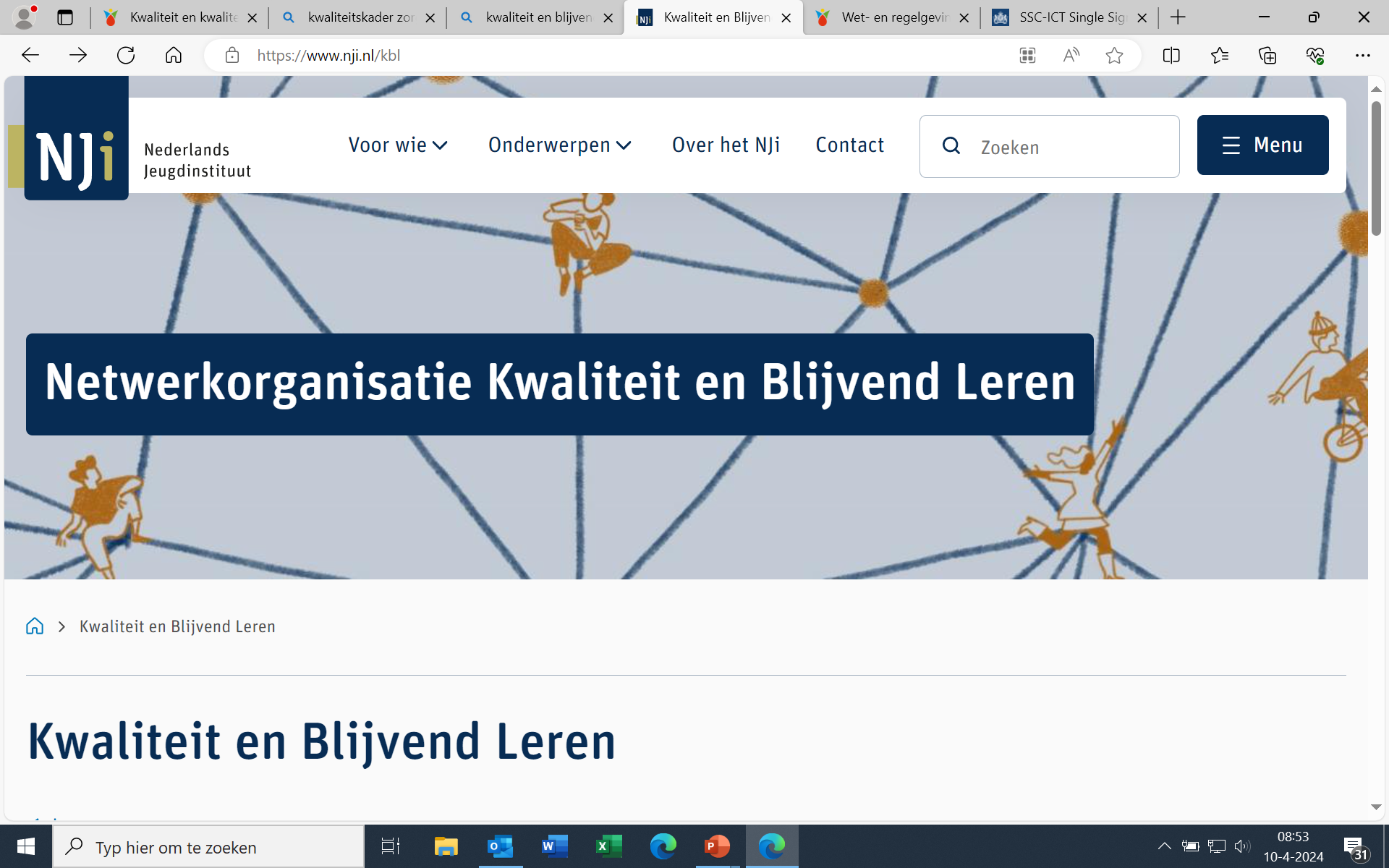 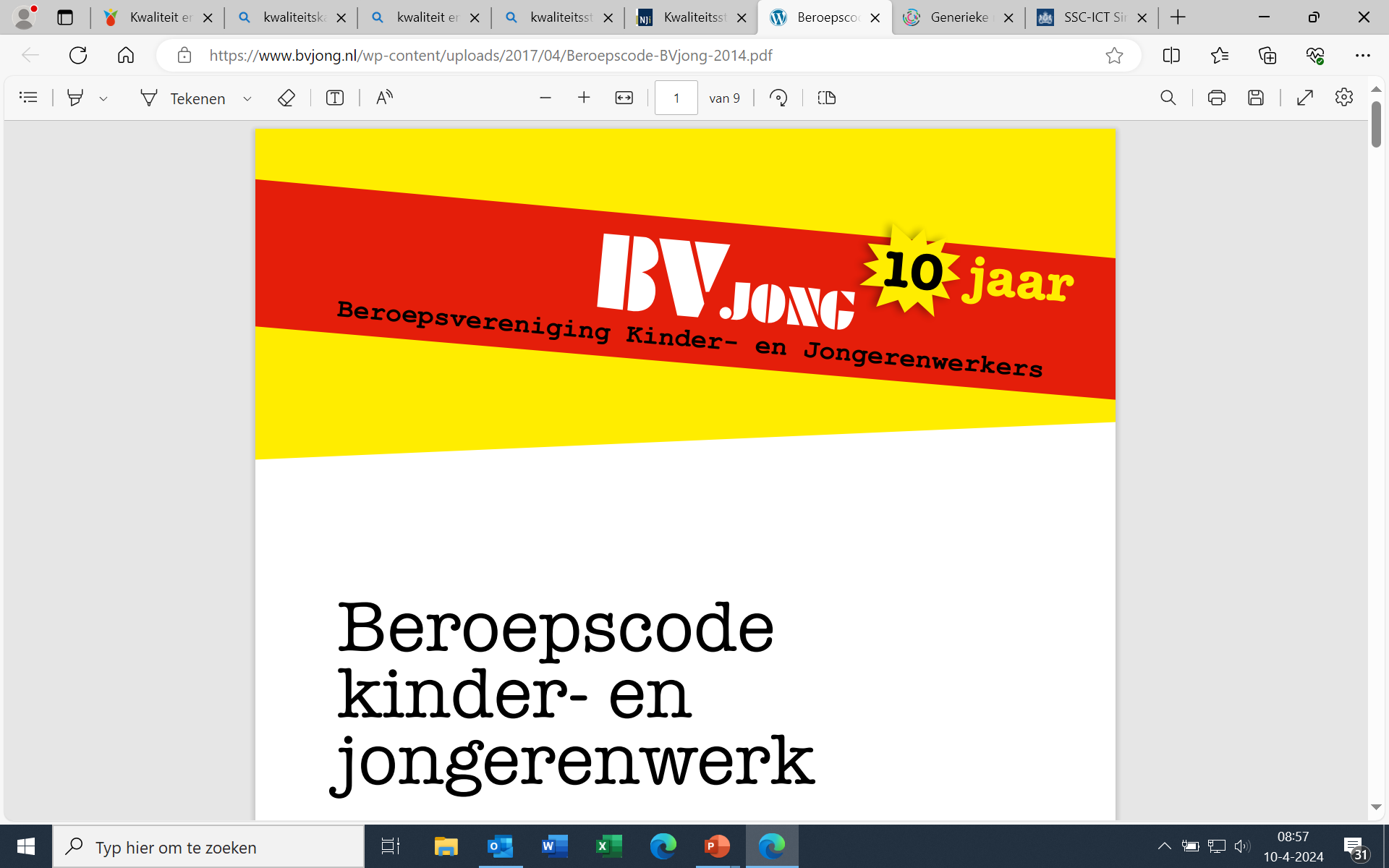 Instroom, doorstroom en uitstroom
Probleem: zorgen dat jeugdigen op de goede plek komen
Wat is er al?
Kwaliteitskader
Diverse kwaliteitsstandaarden, beroepscodes en handreikingen
Wat doet de HA hieraan?
Kwaliteit en Blijvend Leren (KBL): 
Bundeling van inzichten
Ondersteuning op maat
Wat raadt VWS aan?
Helder maken: waar ben je van, waar ben je niet van?
Goede gesprek met gemeente, nee durven zeggen.
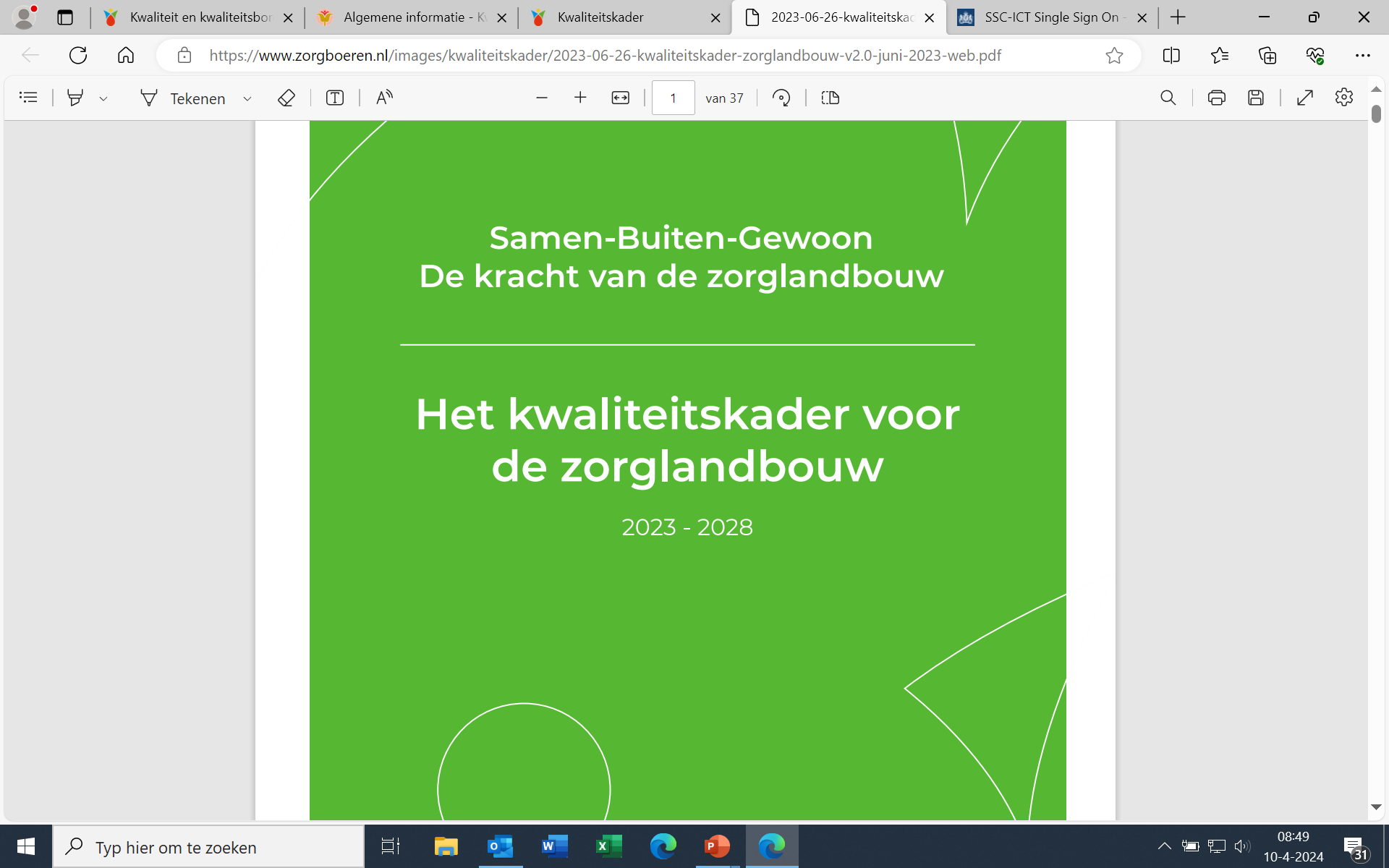 8
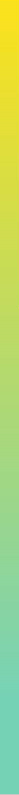 Preventie
Probleem: hoe zorgen we dat kinderen niet onnodig in zorg komen?
Wat doet de HA hieraan?
Inzetten op het versterken van de pedagogische basis van gezinnen:  handreiking NJI uitgebracht en webinars VNG/NJI/MAO in mei/juni met goede voorbeelden over verbeteren van de pedagogische basis 
In kader van reikwijdte inzetten in voorliggende collectieve voorzieningen in de wijk / op school 
Verbindingsroute opvang/onderwijs/zorg voor verbetering samenwerking in Q2 2024
Er wordt ingezet op stevige lokale teams die samenwerken met andere domeinen, zoals bestaanszekerheid en volwassen-GGZ.
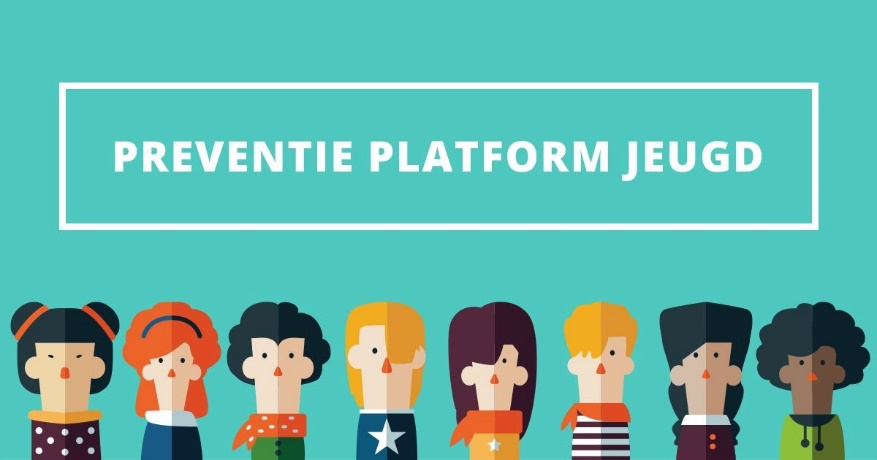 9
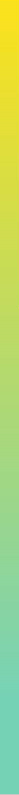 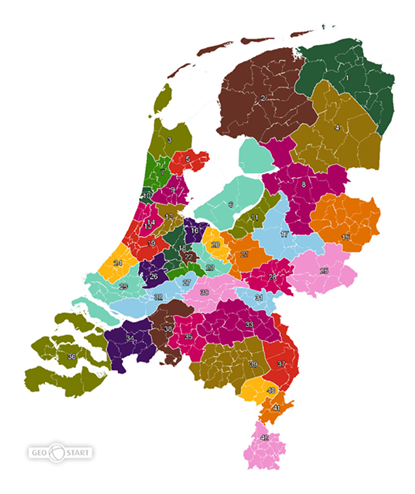 Versnippering en regionalisering
Probleem: elke gemeente stelt andere (kwaliteits)eisen
Wat is er al?
Diverse kwaliteitsstandaarden, beroepscodes en handreikingen
Wat doet de HA hieraan?
Zorgvormenlijst: specialistische zorg wordt straks op minimaal regionaal niveau ingekocht.
Regio’s: de regio’s worden wettelijk vastgelegd. 
Verwachting is dat ook niet-specialistische zorg straks vaker op regioniveau wordt ingekocht.
Wat raadt VWS aan?
Zelf transparant maken waarop je wil worden getoetst.
Kwaliteitsinstrumenten gebruiken.
Nee durven zeggen
10
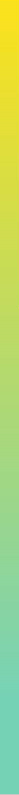 Regionalisering: waar staan we nu?
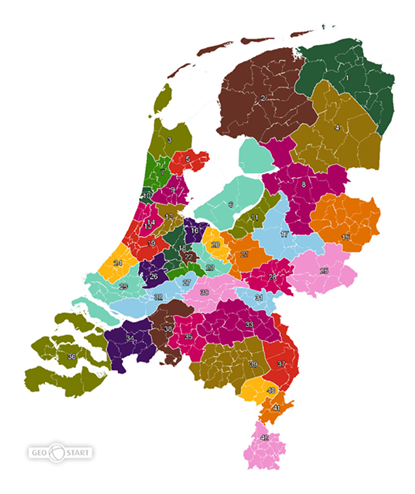 Regio’s:
Zelfscan (nov 23 – jan 24)
Verdiepende gesprekken met regio’s (april 24)
Verbeterplannen om robuust te worden (tot zomer 24)
Besluitvorming over regio-indeling en verwerking in Amvb (zomer 24)
Implementatie: alle regio’s krijgen 1 jaar na inwerkingtreding Amvb

Voorlopige zorgvormenlijst:
Alle vormen van jeugdhulp met verblijf, inclusief pleegzorg
Jeugdhulp in strafrechtelijk kader 
Alle crisisjeugdhulp die 24/7 beschikbaar moet zijn
Dagbehandeling in groepsverband 
Specialistische, vaak multidisciplinaire jeugdhulp gericht op meervoudige en/of complexe problematiek
(Hoog-)specialistische zorg gericht op specifieke problematiek

Nu praktijktest om bruikbaarheid en financiële effecten te testen.
11